Figure 1. Structure of the retinoschisin monomer. (A) SEC-MALS analysis of wild-type retinoschisin monomer shows a ...
Hum Mol Genet, Volume 25, Issue 24, 15 December 2016, Pages 5311–5320, https://doi.org/10.1093/hmg/ddw345
The content of this slide may be subject to copyright: please see the slide notes for details.
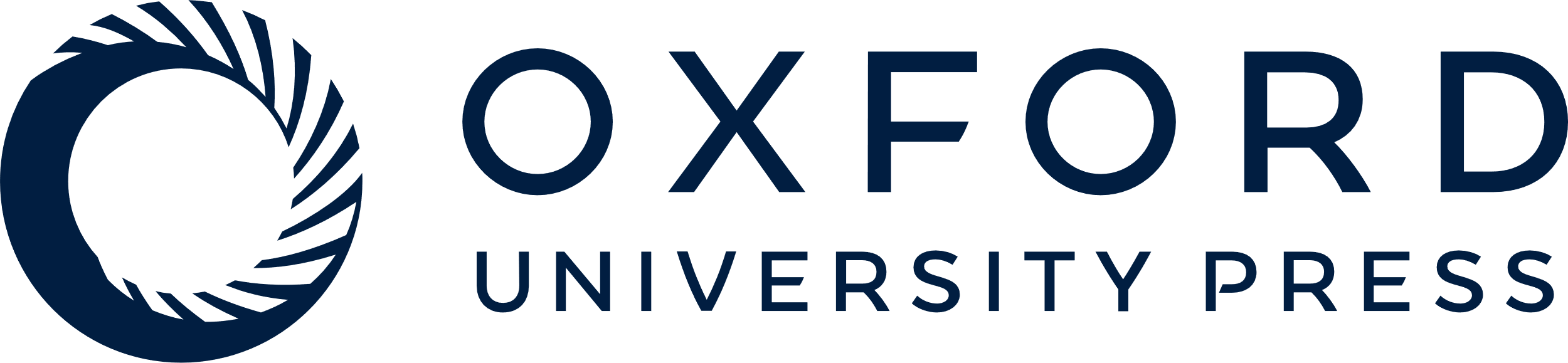 [Speaker Notes: Figure 1. Structure of the retinoschisin monomer. (A) SEC-MALS analysis of wild-type retinoschisin monomer shows a molecular weight of approximately 27 kDa. (B) AUC analysis of monomeric (M) retinoschisin indicates an S20,w 2.6S, Rh 2.4 nm and an f/f0 1.21, dimeric (D) and octameric (O) species are marked. (C) Overlayed pair distribution profiles from SAXS data for the retinoschisin monomer and discoidin domain with Dmax of 10.8 nm and 5.5 nm for the monomer and isolated discoidin domain, respectively. (D) DAMMIF volumetric bead modelling of the retinoschisin monomer (blue) and the discoidin domain (red) modelled ab initio from the SAXS data. (E) Comparison of the retinoschisin monomer and discoidin domain revealing the relative positions of the two domains.


Unless provided in the caption above, the following copyright applies to the content of this slide: © The Author 2016. Published by Oxford University Press.This is an Open Access article distributed under the terms of the Creative Commons Attribution License (http://creativecommons.org/licenses/by/4.0/), which permits unrestricted reuse, distribution, and reproduction in any medium, provided the original work is properly cited.]